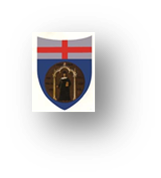 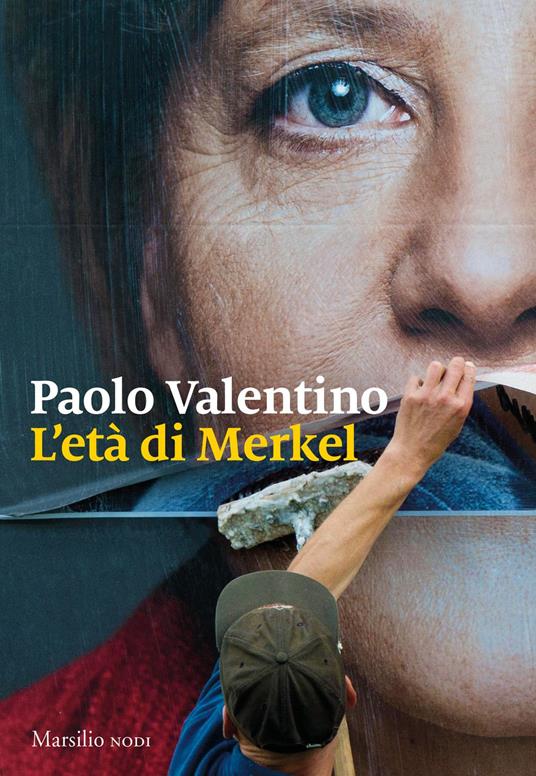 Università degli Studi di Genova
Dipartimento di Scienze Politiche
A.A. 2021-2022
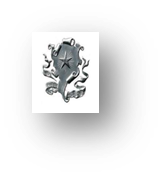 Società di Letture 
e 
Conversazioni Scientifiche
Seminario Creditizzato
3 incontri, 6 ore, 1 credito
LETTURE SULL’EUROPA
I° incontro

Presentazione del libro di Paolo Valentino, L’età di Merkel, Venezia, Marsilio, 2021
3 DICEMBRE 2021, ore 16.30-18.30, Aula Magna, Albergo dei Poveri

Introducono: Maria Eleonora Guasconi e Beppe Manzitti 
Interverranno: Ambasciatore Stefano Stefanini, Giampiero Cama (Università degli Studi di Genova),  
Sarà altresì presente l’Autore.
PER ISCRIZIONI: Referente Prof.ssa Daniela Preda, Aulaweb 2021-2022, Letture sull’Europa, https://2021.aulaweb.unige.it/

PARTECIPAZIONE TELEMATICA: Team Letture sull’Europa 2021-2022, canale: f3hwmpq